I can/ I can not
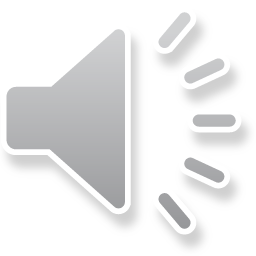 (.) _ + can + V (глагол)
Например I can jump
(-) _ + can not + V
I can not jump
(?) Can + _ + V ?
Can I jump?
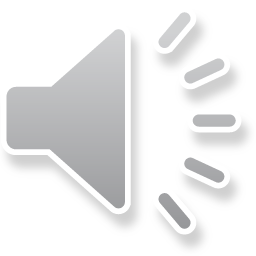 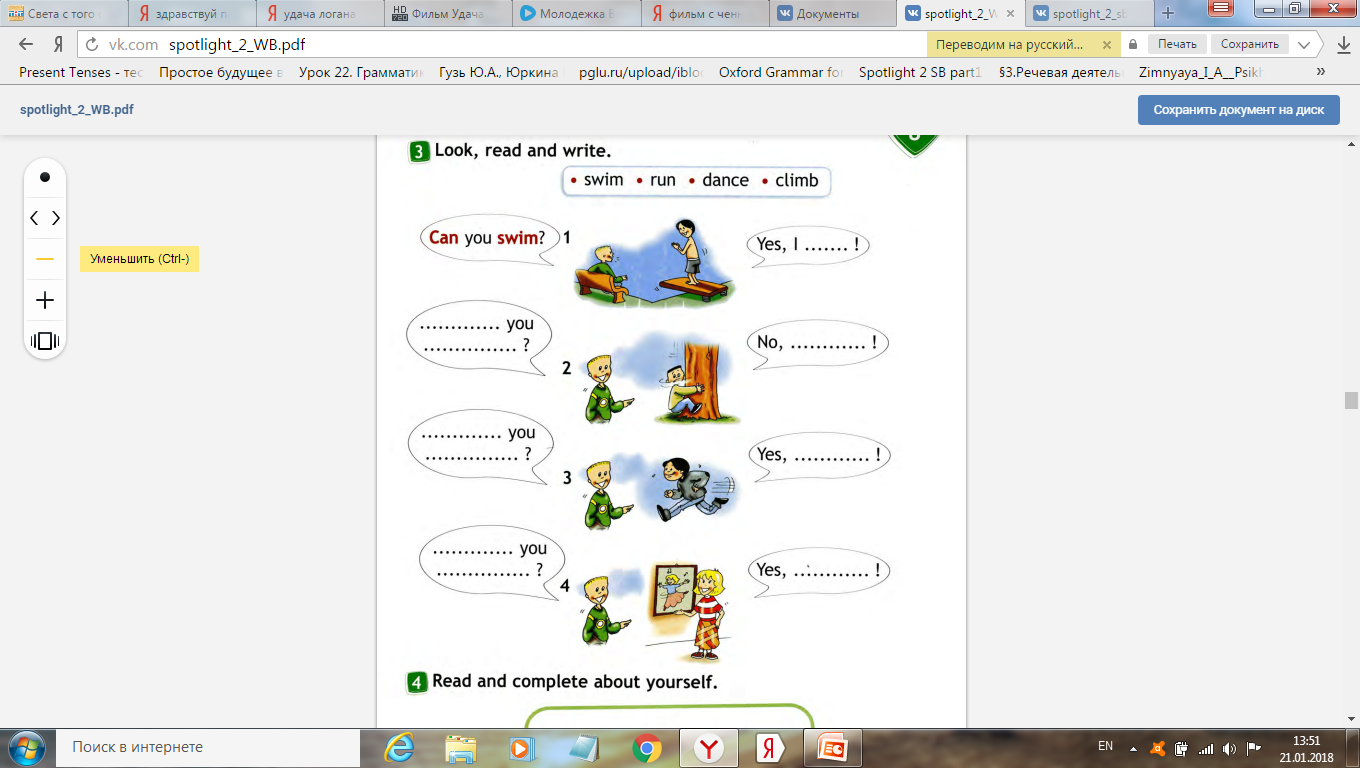 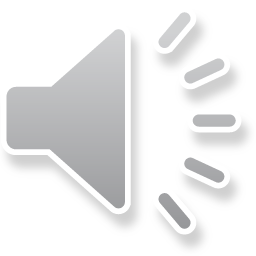 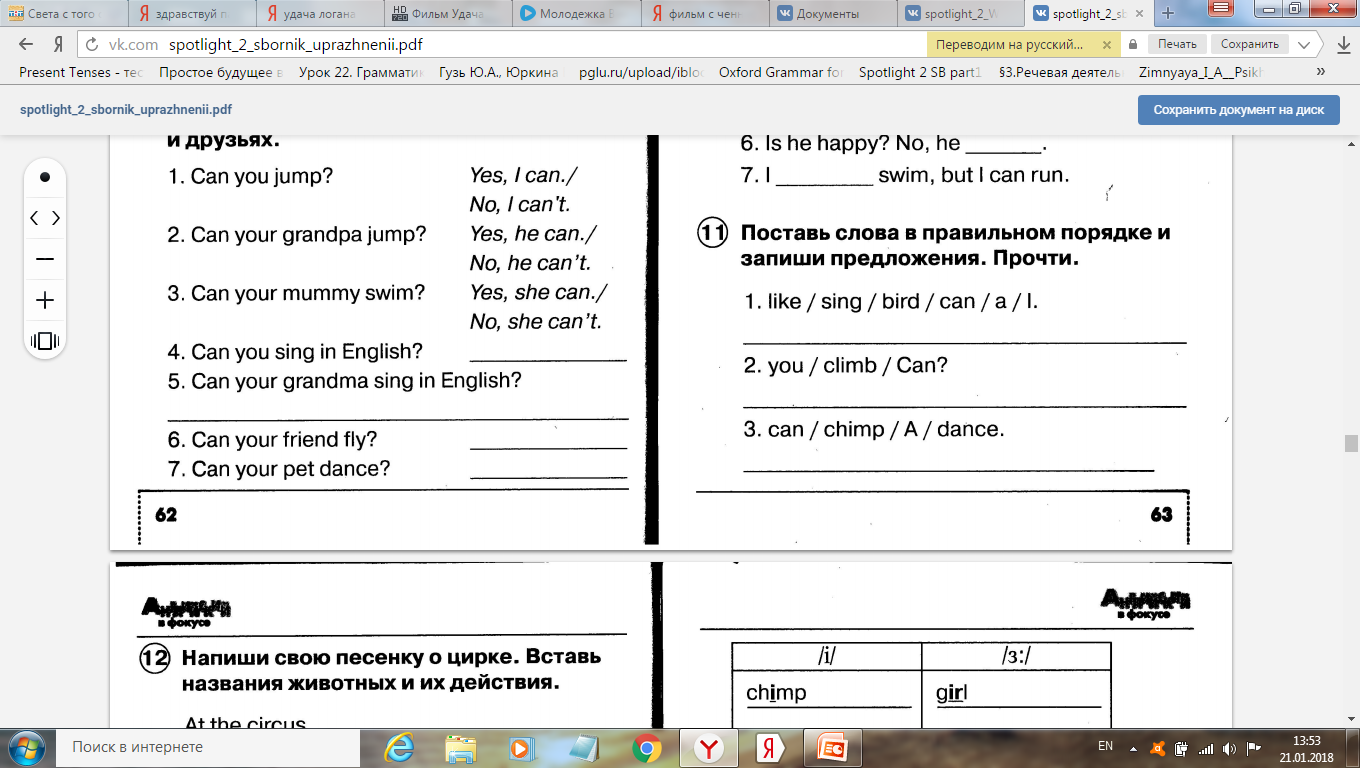 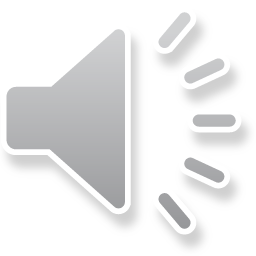